Feature Matching
Longin Jan Latecki
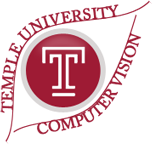 Matching example
Observe that some features may be missing due to instability of feature detector, view change, or occlusion.
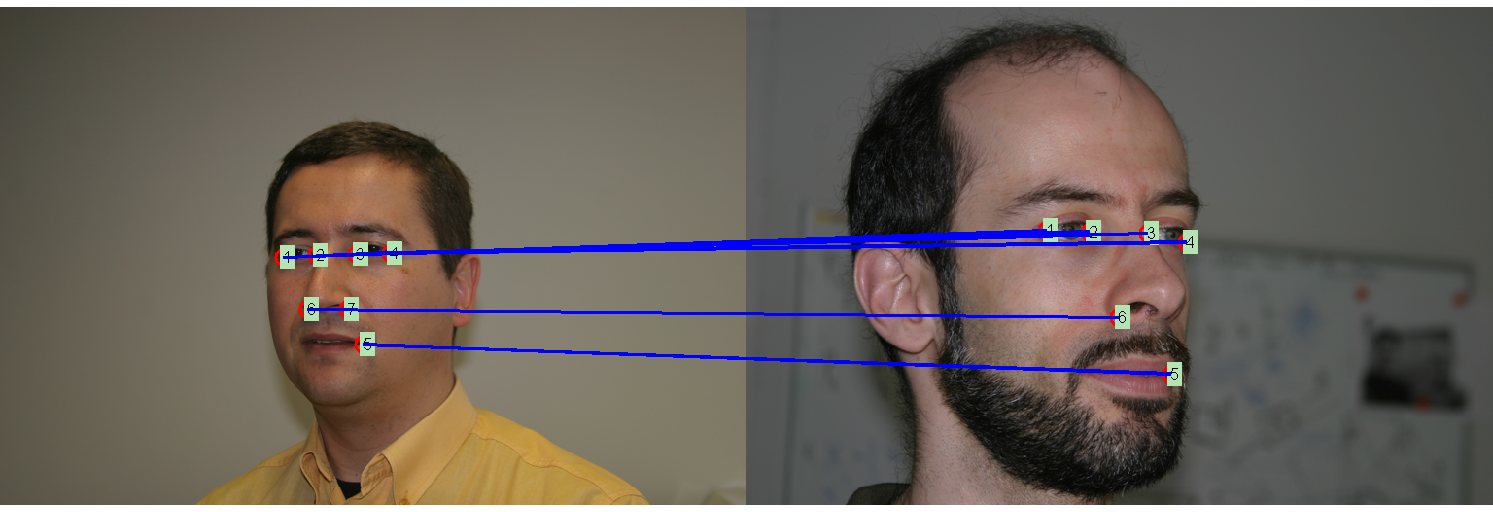 Matching as dense subgraph in association graph
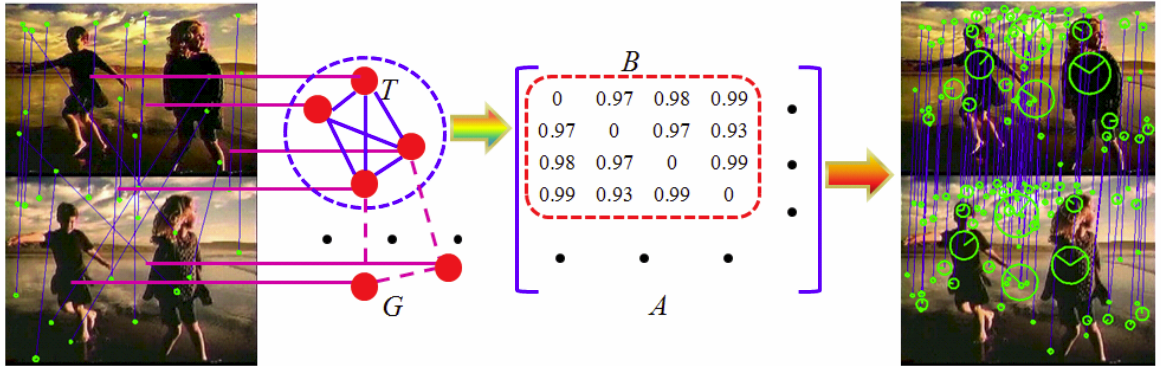 Figure from Hairong Liu, Shuicheng Yan. Common Visual Pattern Discovery via Spatially Coherent Correspondences. CVPR 2010.
Association graph
Given are two sets: points P={p1, …, pk} and labels L={l1, …lm}.
The nodes of the association graph are pairs (point, label), i.e., V =P x L
The affinity between u=(pu, lu) and v=(pv, lv) is given by
A(u, v) = similarity of pair (pv, pu) to pair (lv,lu) if u ≠ v
	A(u, v) = similarity of pu to lu if u = v
	A(u,u) can be set to zero
Example
Given are 7 points (stars) and 6 labels (triangles). 
Goal is to find their correspondence.
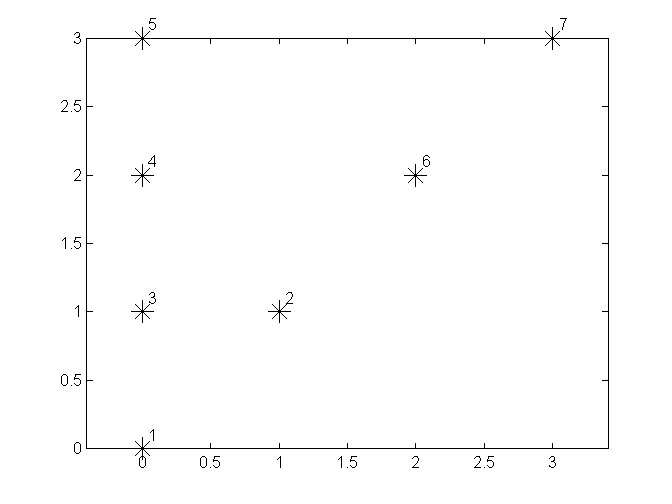 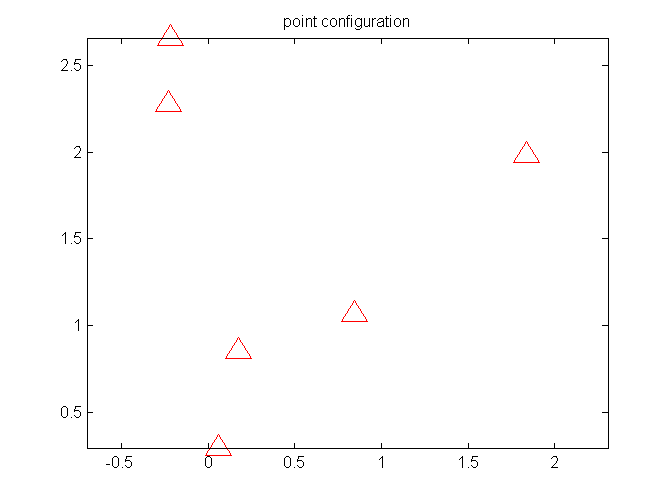 5
?
4
6
2
3
1
First step: build the association matrix
It is an 42 x 42 matrix A of pairs (*,∆), i.e., each node of the association graph is a possible correspondence.
A(u,v) entry of matrix A, where u=(*u,∆u ) and v=(*v,∆v), is based on the compatibility of matching*u→ ∆u and *v→∆v
It is defined as
									if u ≠ v 			if u=v
First step: build the association matrix
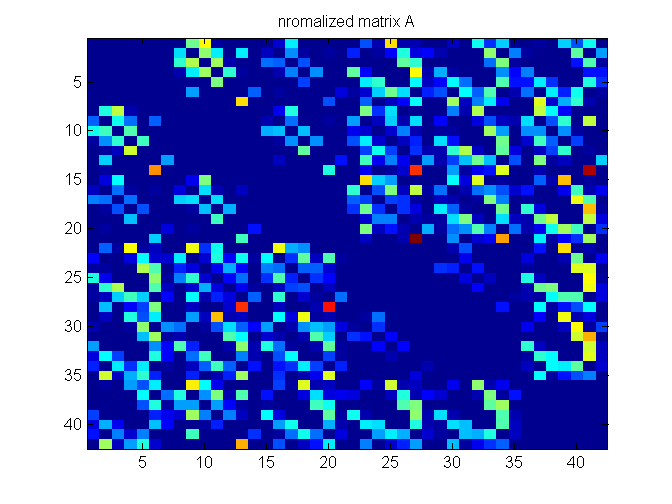 Maximum weight subgraphs
Given is a graph (V, A), where V is a set of n vertices and A is an affinity matrix A representing edge weights. Each entry of A is nonnegative. A(u,v)=0 iff there is no edge between u and v. Graph G is undirected, i.e., matrix A is symmetric.
The weight of a subgraph S is defined as the sum of all edge weights of edges connecting the nodes in S:

This definition only makes sense if we constrain the class of subgraphs to contain K nodes.
							      S
Maximum Weight Subgraphs
Let x=(x1, …, xn) in {0, 1}n be an indicator vector over nodes of graph G, i.e., node u belongs to S iff xu=1.
Then the weight of a subgraph S with K nodes can be expressed as:
Maximum Density Subgraphs
An analogous concept is of subgraph density, it differs from the weight of the subgraph only by a normalization by the size.
The density a subgraph S is given by:


However, now xu =       if x in S and xu=0 otherwise. 
The problem of finding a densest subgraph can be relaxed to max


where Δ is an n dim simplex:
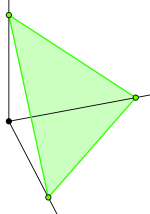 Target Function
We are interested in finding subgraphs H of G that are local maxima of the average affinity score     defined as:
Solution with replicator equation
[Pavan and Pelillo IEEE PAMI 2007] has established a connection between dominant sets in a weighted graph and local maximizers of the quadratic function:
To solve this problem, they propose to use a replicator equation. 
Once an initialization        is given, the discrete replicator equation can be used to obtain a local solution     :
Solution is a dense or maximum weight subgraph
Since the target function f is not convex, we initialize it with every node of the association graph, i.e., with every possible assignment u=(*u,∆u) for u in V.
The solution is a set of nodes that yields the largest value of f.
In our example,the solution is a set ofsix nodes:
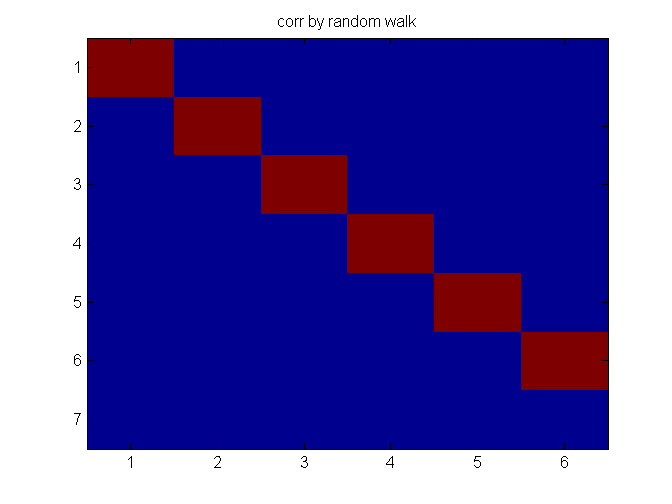 Applications
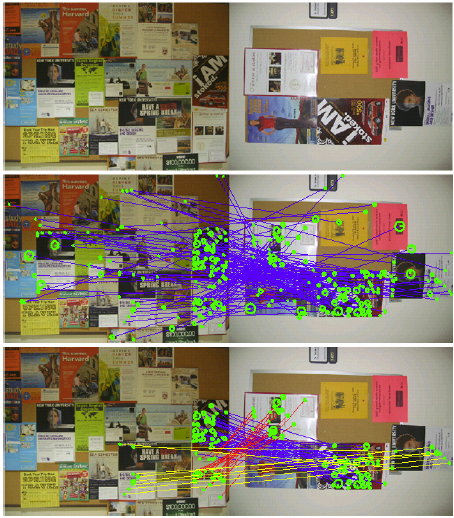 Common patterndiscovery




Possible matches




Common patterns 
identified as dense subgraphs
Applications
Feature point matching





Near duplicateretrieval
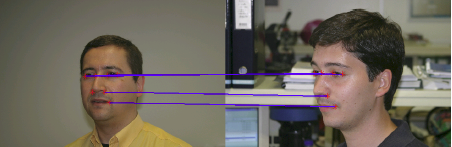 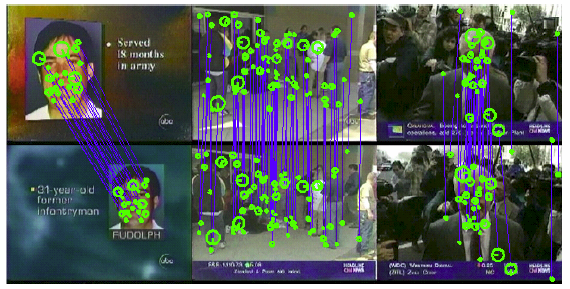